HTML5
Session V 
Chapter 10 - How to Work with TablesChapter 11 - How to Work with Forms
www.profburnett.com
Master a Skill / Learn for Life
Session Outline
How to Work with Tables
How to Work with Forms
1/14/2018
Copyright © 2007 - 2018 Carl M. Burnett
2
Table Outline
Basic Skills for Working with Tables
Other Skills for Working with Tables
1/14/2018
Copyright © 2007 - 2018 Carl M. Burnett
3
Table Header Cells
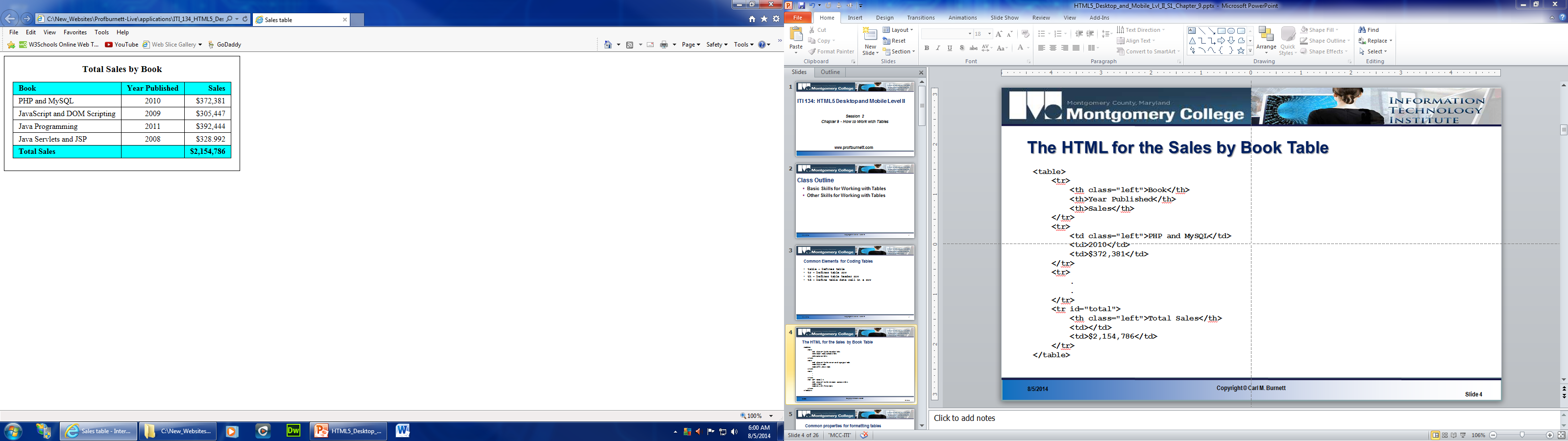 Table Caption
Table Header
Table Rows
Table Body
Table Footer
Table Data Cells
1/14/2018
Copyright © 2007 - 2018 Carl M. Burnett
4
Common Elements for Coding Tables
1/14/2018
Copyright © 2007 - 2018 Carl M. Burnett
5
The HTML for the Sales by Book Table
<table>
    <tr>
        <th class="left">Book</th>
        <th>Year Published</th>
        <th>Sales</th>
    </tr>
    <tr>
        <td class="left">PHP and MySQL</td>
        <td>2010</td>
        <td>$372,381</td>
    </tr>
    <tr>
        .
        .
    </tr>
    <tr id="total">
        <th class="left">Total Sales</th>
        <td></td>
        <td>$2,154,786</td>
    </tr>
</table>
Example
1/14/2018
Copyright © 2007 - 2018 Carl M. Burnett
6
Common Properties for Formatting Tables
1/14/2018
Copyright © 2007 - 2018 Carl M. Burnett
7
CSS for the Sales by Book Table
table {
    border: 1px solid black;
    border-collapse: collapse; }
th, td {
    border: 1px solid black;
    padding: .2em .7em;
    text-align: right; }
th.left, td.left { text-align: left; }
#total { font-weight: bold; }
Example
1/14/2018
Copyright © 2007 - 2018 Carl M. Burnett
8
The elements for the header, body, and footer
1/14/2018
Copyright © 2007 - 2018 Carl M. Burnett
9
HTML & CSS for a table with a header, body, and footer
<table>
    <thead>
        <tr>
            <th class="left">Book</th>
            <th>Year published</th>
            <th>Total sales</th>
        </tr>
    </thead>
    <tbody>
        <tr>
            <td class="left">PHP and MySQL</td>
            <td>2010</td>
            <td>$372,381</td>
        </tr>
        .
        .
    </tbody>
    <tfoot>
        <tr>
            <th class="left">Total Sales</th>
            <td></td>
            <td>$2,154,786</td>
         </tr>
    </tfoot>
</table>
thead, tfoot { background-color: aqua; }
tfoot { font-weight: bold; }
Example
1/14/2018
Copyright © 2007 - 2018 Carl M. Burnett
10
The Syntax for CSS3 structural pseudo-class selectors
1/14/2018
Copyright © 2007 - 2018 Carl M. Burnett
11
CSS3 for formatting a table without using classes
th:first-child, td:first-child { 
    text-align: left; }
th:nth-child(2), td:nth-child(2) { 
    text-align: center; }
tbody tr:nth-child(even) { 
    background-color: silver; }
Example
1/14/2018
Copyright © 2007 - 2018 Carl M. Burnett
12
The HTML for the figure and figcaption elements
<figure>
    <figcaption>Total Sales by Book</figcaption>
    <table>
            .
            .
    </table>
</figure>
The CSS for the figure and figcaption elements
figure, figcaption {
    margin: 0;
    padding: 0; }
figure {
    border: 1px solid black;
    width: 450px;
    padding: 15px; }
figcaption {
    display: block;
    font-weight: bold;
    text-align: center;
    font-size: 120%;
    padding-bottom: .25em; }
table {
    border-collapse: collapse;
    border: 1px solid black;
    margin: 10px auto; }
Example
1/14/2018
Copyright © 2007 - 2018 Carl M. Burnett
13
Attributes for merging cells
1/14/2018
Copyright © 2007 - 2018 Carl M. Burnett
14
The HTML for the table
<table>
    <thead>
        <tr>
            <th rowspan="2">Book</th>
            <th colspan="4">Sales</th>
        </tr>
        <tr>
            <th>North</th>
            <th>South</th>
            <th>West</th>
            <th>Total</th>
        </tr>
    </thead>
    <tbody>
        .
        .
    </tbody>
    <tfoot>
        <tr>
            <th>Sales Totals</th>
            <td>$140,775</td>
            <td>$165,550</td>
            <td>$762,794</td>
            <td>$1,069,119</td>
        </tr>
    </tfoot>
</table>
The CSS for the merged cells 
th:first-child { vertical-align: bottom; } 
th:nth-child(2) { text-align: center; }    
tr:nth-child(2) th { text-align: right; }
Example
1/14/2018
Copyright © 2007 - 2018 Carl M. Burnett
15
Attributes that can be used for accessibility
1/14/2018
Copyright © 2007 - 2018 Carl M. Burnett
16
Student Exercise 1
Complete Exercise 10-1 on page 369 using Dreamweaver.
Upload your HTML pages and CSS files to the live site to preview.
1/14/2018
Copyright © 2007 - 2018 Carl M. Burnett
17
Break
Next – How to work with forms
1/14/2018
Copyright © 2007 - 2018 Carl M. Burnett
18
Forms Outline
How to Use Forms and Controls
Other Skills for Working with Forms
How to Use HTML5 for Data Validation
How to Use HTML5 Controls
1/14/2018
Copyright © 2007 - 2018 Carl M. Burnett
19
Attributes of Form Element
Attributes - Input Elements
1/14/2018
Copyright © 2007 - 2018 Carl M. Burnett
20
HTML for Form
<form name="email_form" action="subscribe.php" 
      method="post">
    <p>Please enter your e-mail address to subscribe to 
       our newsletter.</p>
    <p>E-Mail: <input type="text" name="email"></p>
    <p><input type="submit" name="submit" 
              value="Subscribe"></p>
</form>
URL when form submitted with “get” method
subscribe.php?email=zak%40modulemedia.com&submit=Subscribe
Example
1/14/2018
Copyright © 2007 - 2018 Carl M. Burnett
21
Attributes Input Element Buttons and Button Element
1/14/2018
Copyright © 2007 - 2018 Carl M. Burnett
22
Four buttons that are created by the input element
<input type="button" name="message" value="Alert Me">
<input type="submit" name="checkout" value="Checkout">
<input type="reset" name="resetform" value="Reset">
<input type="image" src="images/submit.jpg"
       alt="Submit button" width="114" height="42">
A button that is created by the button element
<button type="submit">
    <img src="images/addtocart.png" width="30" 
         height="23" alt="Add to Cart">Add to Cart
</button>
Example
1/14/2018
Copyright © 2007 - 2018 Carl M. Burnett
23
Attributes  - Input Element  Text Fields
1/14/2018
Copyright © 2007 - 2018 Carl M. Burnett
24
The HTML for Text Fields
Quantity:<input type="text" name="quantity" value="1" 
                size="5" readonly><br><br>
Username:<input type="text" name="username" 
                autofocus><br><br>
Password:<input type="password" name="password" 
                maxlength="6"
                placeholder="Enter your password"><br><br>	
Hidden:<input type="hidden" name="productid" 
              value="widget">
Example
1/14/2018
Copyright © 2007 - 2018 Carl M. Burnett
25
Attributes of Radio Buttons and Check Boxes
Crust:<br>
<input type="radio" name="crust" value="thin">
    Thin Crust<br>
<input type="radio" name="crust" value="deep" checked>
    Deep Dish<br>
<input type="radio" name="crust" value="hand">
    Hand Tossed<br><br>
Toppings:<br>
<input type="checkbox" name="topping1" value="pepperoni">
    Pepperoni<br>
<input type="checkbox" name="topping2" value="mushrooms">
    Mushrooms<br>
<input type="checkbox" name="topping3" value="olives">
    Olives
Example
1/14/2018
Copyright © 2007 - 2018 Carl M. Burnett
26
Attributes of Optgroup and Option Element
Style:<br>
<select name="style_and_size">
    <optgroup label="The New Yorker">
        <option value="ny10">10"</option>
        <option value="ny12">12"</option>
        <option value="ny16">16"</option>
    </optgroup>
    <optgroup label="The Chicago">
        <option value="chi10">10"</option>
        <option value="chi12">12"</option>
        <option value="chi16">16"</option>
    </optgroup>
</select>
Example
1/14/2018
Copyright © 2007 - 2018 Carl M. Burnett
27
Attributes of Select Element for List Boxes
<select name="toppings" size="4" multiple>
    <option value="pepperoni">Pepperoni</option>
    <option value="sausage" selected>Sausage</option>
    <option value="mushrooms">Mushrooms</option>
    <option value="olives">Black olives</option>
    <option value="onions">Onions</option>
    <option value="bacon">Canadian bacon</option>
    <option value="pineapple">Pineapple</option>
</select>
Example
1/14/2018
Copyright © 2007 - 2018 Carl M. Burnett
28
Attributes of Textarea Element
HTML for Text Area
Comments:<br>
<textarea name="comments" placeholder="If you have any comments, please enter them here.">
</textarea>
CSS for Text Area
textarea {
    height: 5em;
    width: 25em; 
    font-family: Arial, Helvetica, sans-serif; }
Example
1/14/2018
Copyright © 2007 - 2018 Carl M. Burnett
29
The HTML for a form with label elements
<label for="quantity" id="quantity">Quantity:</label>
<input type="text" name="quantity" id="quantity" 
       value="1" size="5"><br><br>
 
Crust:<br>
<input type="radio" name="crust" id="crust1"
       value="thin">
<label for="crust1">Thin Crust</label><br>
<input type="radio" name="crust" id="crust2" 
       value="deep">
<label for="crust2">Deep Dish</label><br>
<input type="radio" name="crust" id="crust3"
       value="hand">
<label for="crust3">Hand Tossed</label><br><br>
Example
1/14/2018
Copyright © 2007 - 2018 Carl M. Burnett
30
HTML that uses fieldset and legend elements
<form name="order" action="order.php" method="post">
<fieldset>
    <legend>Crust</legend>
    <input type="radio" name="crust" id="crust1" 
           value="thin">
    <label for="crust1">Thin Crust</label><br>
    <input type="radio" name="crust" id="crust2" 
           value="deep">
    <label for="crust2">Deep Dish</label><br>
    <input type="radio" name="crust" id="crust3" 
           value="hand">
    <label for="crust3">Hand Tossed</label>
</fieldset>
<br>
Example
1/14/2018
Copyright © 2007 - 2018 Carl M. Burnett
31
Attributes of the input element for a file upload control
HTML for a file upload control
<form name="upload_form" action="sendemail.php" 
      method="post" enctype="multipart/form-data">
    Attach an image:<br>
    <input type="file" name="fileupload" 
           accept="image/jpeg, image/gif">
</form>
Example
1/14/2018
Copyright © 2007 - 2018 Carl M. Burnett
32
Aligned label, text box, and button controls
The HTML for the controls
The CSS for the controls
<label for="firstname">First name:</label>
<input type="text" name="firstname" id="firstname" 
       autofocus><br>
<label for="lastname">Last name:</label>
<input type="text" name="lastname" id="lastname"><br>
<label for="address">Address:</label>
<input type="text" name="address" id="address"><br>
<label for="city">City:</label>
<input type="text" name="city" id="city"><br>
<label for="state">State:</label>
<input type="text" name="state" id="state"><br>
<label for="zip">Zip code:</label>
<input type="text" name="zip" id="zip"><br>
<input type="submit" name="register" id="button" 
       value="Register">
<input type="reset" name="reset" id="reset">
label {
    float: left;
    width: 5em;
    text-align: right;}
input {
    margin-left: 1em;
    margin-bottom: .5em;}
#button {
    margin-left: 7em;}
Example
1/14/2018
Copyright © 2007 - 2018 Carl M. Burnett
33
The CSS for the enhanced form
body {
    font: 90% Arial, Helvetica, sans-serif;
    margin: 20px; }
label {
    color: navy;
    float: left;
    width: 8em;
    font-weight: bold;
    text-align: right;}
input {
    width: 15em;
    margin-left: 1em;
    margin-bottom: .5em;}
input:focus {
    border: 2px solid navy; }
#button, #reset {
    width: 7em;
    box-shadow: 2px 2px 0 navy; 
    background-color: silver; }
#button { margin-left: 9.5em; }
Example
1/14/2018
Copyright © 2007 - 2018 Carl M. Burnett
34
The attributes for tab order and access keys
The HTML for the controls
Another way to define the access keys
<label for="firstname" 
       accesskey="F"><u>F</u>irst name:</label>
<input type="text" name="firstname" id="firstname"><br>
<label for="lastname" 
       accesskey="L"><u>L</u>ast name:</label>
<input type="text" name="lastname" id="lastname"><br>
<label for="email" accesskey="E"><u>E</u>mail:</label>
<input type="text" name="email" id="email">
<label for="firstname"><u>F</u>irst name:</label>
<input type="text" name="firstname" id="firstname" 
       accesskey="F"><br>
<label for="lastname"><u>L</u>ast name:</label>
<input type="text" name="lastname" id="lastname" 
       accesskey="L"><br>
<label for="email"><u>E</u>mail:</label>
<input type="text" name="email" id="email" accesskey="E
Example
1/14/2018
Copyright © 2007 - 2018 Carl M. Burnett
35
The HTML5 attributes for data validation
HTML that uses the validation attributes
The CSS3 pseudo-classes  for validation
Name:    <input type="text" name="name" required><br>
Address: <input type="text" name="address" 
                novalidate><br>
Zip:     <input type="text" name="zip" required><br>
Phone:   <input type="text" name="phone"
                required autocomplete="off"><br>
<input type="submit" name="submit" value="Submit Survey">
:valid
:invalid
input[required]
Example
Selector for controls with required attribute
:required
1/14/2018
Copyright © 2007 - 2018 Carl M. Burnett
36
Attributes for using regular expressions
Patterns for common entries
1/14/2018
Copyright © 2007 - 2018 Carl M. Burnett
37
HTML that uses regular expressions
Name: <input type="text" name="name"
             required autofocus><br>
Zip: <input type="text" name="zip" required 
            pattern="\d{5}([\-]\d{4})?" 
            title="Must be 99999 or 99999-9999"><br>
Phone: <input type="text" name="phone" required 
              pattern="\d{3}[\-]\d{3}[\-]\d{4}" 
              title="Must be 999-999-9999"><br>
<input type="submit" name="submit" value="Submit Survey">
Example
1/14/2018
Copyright © 2007 - 2018 Carl M. Burnett
38
Attributes for the option elements within a datalist element
<p>Our company is conducting a survey. Please answer the
   question below.</p>
<label for="link">What is your preferred search engine:
</label>
<input type="url" name="link" id="link" list="links">
<datalist id="links">
    <option value="http://www.google.com/"
            label="Google">
    <option value="http://www.yahoo.com/" label="Yahoo">
    <option value="http://www.bing.com/" label="Bing">
    <option value="http://www.dogpile.com/"
            label="Dogpile">
</datalist>
<br><br>
<input type="submit" name="submit" value="Submit Survey">
Example
1/14/2018
Copyright © 2007 - 2018 Carl M. Burnett
39
The type attribute for email, url, and tel controls
<form name="email_form" action="survey.php" 
      method="post">
    <h3>Your information:</h3>
    <label for="email">Your email address:</label>
    <input type="email" name="email" id="email" 
           required><br>
    <label for="link">Your web site:</label>
    <input type="url" name="link" id="link" 
           list="links"><br>
    <label for="phone">Your phone number:</label>
    <input type="tel" name="phone" id="phone" 
           required><br><br>
    <input type="submit" name="submit"
           value="Submit Survey">
</form>
Example
1/14/2018
Copyright © 2007 - 2018 Carl M. Burnett
40
Attributes for the number and range controls
<h3>Your information:</h3>
<form name="test_form" action="test.php" method="get">
    <label for="investment">Monthly investment: </label>
    <input type="number" name="investment"
           id="investment" min="100" max="1000" 
           step="100" value="300"><br><br>
    <label for="book">Rate the book from 1 to 5: </label>
    <input type="range" name="book" id="book"
           min="1" max="5" step="1"><br><br>
    <input type="submit" name="submit" 
           value="Submit Survey">
</form>
Example
1/14/2018
Copyright © 2007 - 2018 Carl M. Burnett
41
Attributes for the date and time controls
Date and time:&nbsp;&nbsp;
    <input type="datetime" name="datetime"><br><br>
Local date and time:&nbsp;&nbsp;
    <input type="datetime-local" 
           name="datetimelocal"><br><br>
Month:&nbsp;&nbsp;
    <input type="month" name="month"><br><br>
Week:&nbsp;&nbsp;
    <input type="week" name="week"><br><br>
Time:&nbsp;&nbsp;
    <input type="time" name="time"><br><br>
Date:&nbsp;&nbsp;
    <input type="date" name="date">
In Opera
Example
1/14/2018
Copyright © 2007 - 2018 Carl M. Burnett
42
A search function that uses a search control
<form method="get" action="http://www.google.com/search">
     <input type="search" name="q" size="30" 
            maxlength="255">
     <input type="hidden" name="domains" 
            value="http://www.murach.com">
     <input type="hidden" name="sitesearch" 
            value="http://www.murach.com">
     <input type="submit" name="search" value="Search">
</form>
Example
1/14/2018
Copyright © 2007 - 2018 Carl M. Burnett
43
The HTML for a color control
<label for="firstcolor">Choose your first background 
    color:</label>
<input type="color" name="firstcolor" id="firstcolor">
In Opera
Example
1/14/2018
Copyright © 2007 - 2018 Carl M. Burnett
44
An attribute for the output element
<p>Enter numbers in both fields and click the Calculate button.</p>
<form onsubmit="return false">
    <input name="x" type="number" min="100" step="5" 
           value="100"> + 
    <input name="y" type="number" min="100" step="5" 
           value="100"><br><br>
    <input type="button" value="Calculate" 
           onClick="result.value = parseInt(x.value) + 
                    parseInt(y.value)">
    <br><br>
    Total: <output name="result" for="x y"></output>
</form>
In Safari
Example
1/14/2018
Copyright © 2007 - 2018 Carl M. Burnett
45
Attributes for the progress and meter elements
<body onLoad="setProgressAndMeter()">
    <h3>Progress Element</h3>
    Progress set by JavaScript on page load:
    <progress id="progressBar" max="100" 
              value="0"></progress>
    <h3>Meter Element</h3>
    Meter set by JavaScript on page load: 
    <meter id="meterBar" max="100" value="0" optimum="50" 
           high="60"></meter>
</body>
In Opera
Example
1/14/2018
Copyright © 2007 - 2018 Carl M. Burnett
46
A web page that uses HTML5 data validation (Opera)
HTML
CSS
In Opera
Example
1/14/2018
Copyright © 2007 - 2018 Carl M. Burnett
47
Session Review
How to Work with Tables
How to Work with Forms
1/14/2018
Copyright © 2007 - 2018 Carl M. Burnett
48